CMSC 611: Advanced Computer Architecture
Shared Memory
Most slides adapted from David Patterson. Some from Mohomed Younis
2
MIMD
Message Passing
Shared memory/distributed memory
Uniform Memory Access (UMA)
Non-Uniform Memory Access (NUMA)
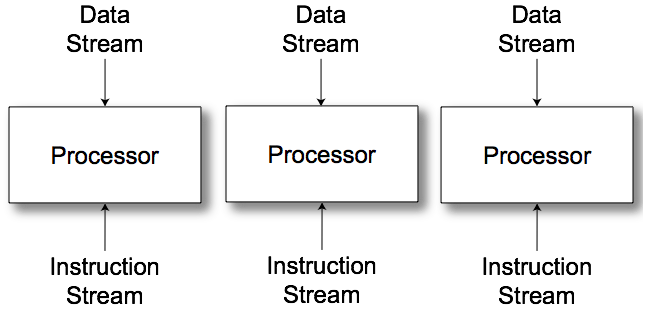 Can support either SW model on either HW basis
3
Message passing
Processors have private memories, communicate via messages
Advantages:
Less hardware, easier to design
Focuses attention on costly non-local operations
4
Message Passing Model
Each PE has local processor, data, (I/O)
Explicit I/O to communicate with other PEs
Essentially NUMA but integrated at I/O vs. memory system
Free run between Send & Receive
Send + Receive = Synchronization between processes (event model)
Send: local buffer, remote receiving process/port
Receive: remote sending process/port, local buffer
5
History of message passing
Early machines
Local communication
Blocking send & receive
Later: DMA with non-blocking sends
DMA for receive into buffer until processor does receive, and then data is transferred to local memory
Later still: SW libraries to allow arbitrary communication
6
Shared Memory
Processors communicate with shared address space
Easy on small-scale machines
Advantages:
Model of choice for uniprocessors, small-scale multiprocessor
Ease of programming
Lower latency
Easier to use hardware controlled caching
Difficult to handle node failure
7
Centralized Shared Memory
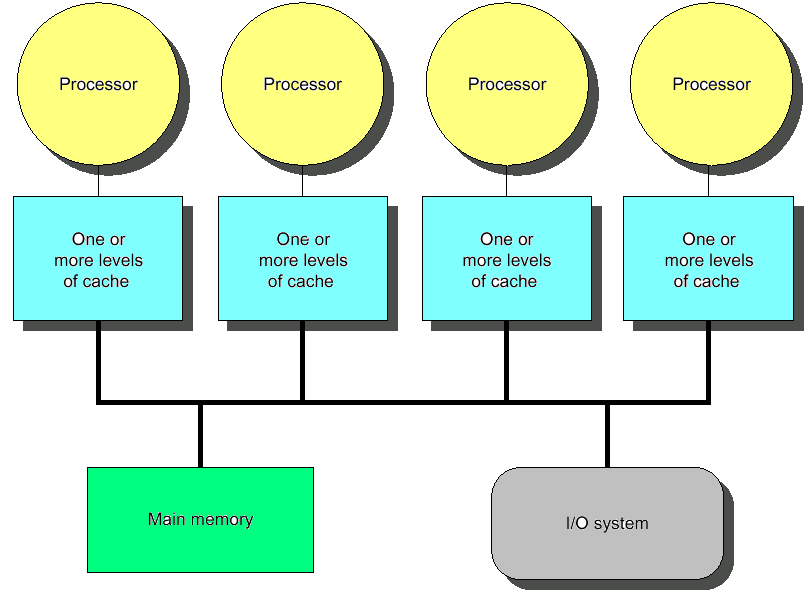 Processors share a single centralized (UMA) memory through a bus interconnect
Feasible for small processor count to limit memory contention
Model for multi-core CPUs
8
Distributed Memory
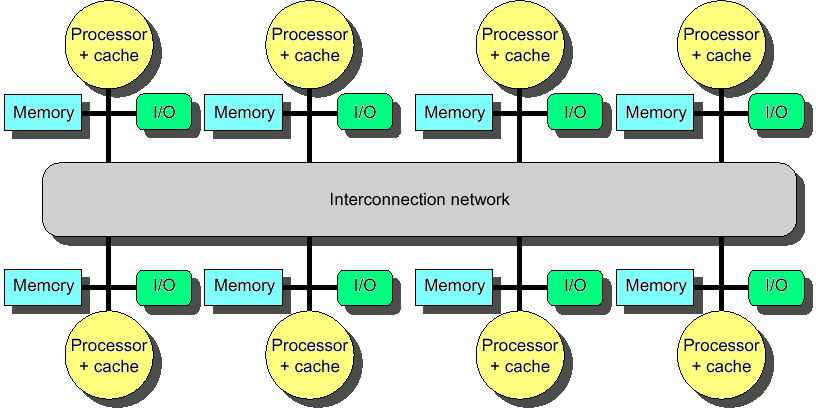 Uses physically distributed (NUMA) memory to support large processor counts (to avoid memory contention)
Advantages
Allows cost-effective way to scale the memory bandwidth 
Reduces memory latency
Disadvantage
Increased complexity of communicating data
9
Shared Address Model
Physical locations
Each PE can name every physical location in the machine
Shared data
Each process can name all data it shares with other processes
10
Shared Address Model
Data transfer
Use load and store, VM maps to local or remote location
Extra memory level: cache remote data
Significant research on making the translation transparent and scalable for many nodes
Handling data consistency and protection challenging 
Latency depends on the underlying hardware architecture (bus bandwidth, memory access time and support for address translation) 
Scalability is limited given that the communication model is so tightly coupled with process address space
11
Three Fundamental Issues
1: Naming: how to solve large problem fast
what data is shared
how it is addressed
what operations can access data
how processes refer to each other
Choice of naming affects code produced by a compiler
Just remember and load address or keep track of processor number and local virtual address for message passing
Choice of naming affects replication of data
In cache memory hierarchy or via SW replication and consistency
12
Naming Address Spaces
Global physical address space
any processor can generate, address and access it in a single operation
Global virtual address space
if the address space of each process can  be configured to contain all shared data of the parallel program
memory can be anywhere: virtual address translation handles it
Segmented shared address space
locations are named <process number, address> uniformly for all processes of the parallel program
13
Three Fundamental Issues
2: Synchronization: To cooperate, processes must coordinate
Message passing is implicit coordination with transmission or arrival of data
Shared address → additional operations to explicitly coordinate: e.g., write a flag, awaken a thread, interrupt a processor
14
Three Fundamental Issues
3: Latency and Bandwidth
Bandwidth
Need high bandwidth in communication
Cannot scale, but stay close
Match limits in network, memory, and processor
Overhead to communicate is a problem in many machines
Latency
Affects performance, since processor may have to wait
Affects ease of programming, since requires more thought to overlap communication and computation
Latency Hiding
How can a mechanism help hide latency?
Examples: overlap message send with computation, pre-fetch data, switch to other tasks
15
Centralized Shared Memory MIMD
Processors share a single centralized memory through a bus interconnect
Memory contention: Feasible for small # processors
Caches serve to:
Increase bandwidth versus bus/memory
Reduce latency of access
Valuable for both private data and shared data
Access to shared data is optimized by replication
Decreases latency
Increases memory bandwidth
Reduces contention
Reduces cache coherence problems
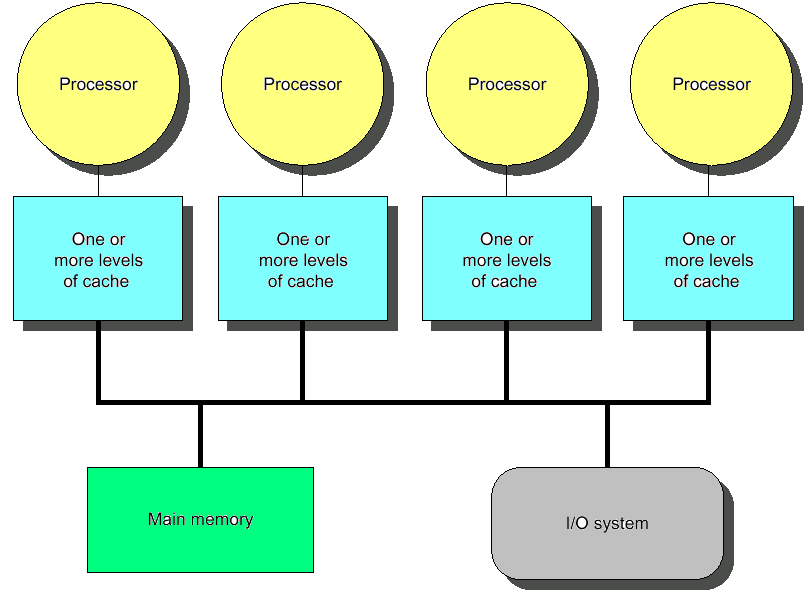 16
Cache Coherency
A cache coherence problem arises when the cache reflects a view of  memory which is different from reality
A memory system is coherent if:
P reads X, P writes X, no other processor writes X, P reads X
Always returns value written by P
P reads X, Q writes X, P reads X
Returns value written by Q (provided sufficient W/R separation)
P writes X, Q writes X
Seen in the same order by all processors
[Speaker Notes: Processor
b) Writes green, red stale
c) Update memory (green), red stale in cache]
17
Potential HW Coherency Solutions
Snooping Solution (Snoopy Bus)
Send all requests for data to all processors
Processors snoop to see if they have a copy and respond accordingly 
Requires broadcast, since caching information is at processors
Works well with bus (natural broadcast medium)
Dominates for small scale machines (most of the market)
18
Potential HW Coherency Solutions
Directory-Based Schemes
Keep track of what is being shared in one centralized place
Distributed memory ⇒ distributed directory for scalability (avoids bottlenecks)
Send point-to-point requests to processors via network
Scales better than Snooping
Actually existed before Snooping-based schemes
19
Basic Snooping Protocols
Write Invalidate Protocol: 
Write to shared data:  an invalidate is sent to all caches which snoop and invalidate any copies
Cache invalidation will force a cache miss when accessing the modified shared item
For multiple writers only one will win the race ensuring serialization of the write operations
Read Miss: 
Write-through: memory is always up-to-date
Write-back: snoop in caches to find most recent copy
20
Basic Snooping Protocols
Write Broadcast (Update) Protocol (typically write through):
Write to shared data: broadcast on bus, processors snoop, and update any copies
To limit impact on bandwidth, track data sharing to avoid unnecessary broadcast of written data that is not shared
Read miss: memory is always up-to-date
Write serialization: bus serializes requests!
21
Invalidate vs. Update
Write-invalidate has emerged as the winner for the vast majority of designs
Qualitative Performance Differences :
Spatial locality
WI: 1 transaction/cache block; 
WU: 1 broadcast/word
Latency
WU: lower write–read latency
WI: must reload new value to cache
22
Invalidate vs. Update
Because the bus and memory bandwidth is usually in demand, write-invalidate protocols are very popular
Write-update can causes problems for some memory consistency  models, reducing the potential performance gain it could bring
The high demand for bandwidth in write-update limits its scalability for large number of processors
23
An Example Snoopy Protocol
Invalidation protocol, write-back cache
Each block of memory is in one state:
Clean in all caches and up-to-date in memory (Shared)
OR Dirty in exactly one cache (Exclusive)
OR Not in any caches
Each cache block is in one state (track these):
Shared : block can be read
OR Exclusive : cache has only copy, it is write-able, and dirty
OR Invalid : block contains no data
Read misses: cause all caches to snoop bus
Writes to clean line are treated as misses
24
Snoopy-Cache Controller
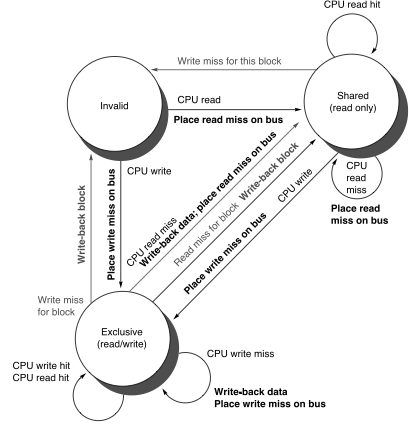 Complications 
Cannot update cache until bus is obtained
Two step process:
Arbitrate for bus 
Place miss on bus and complete operation
 Split transaction bus:
Bus transaction is not atomic
Multiple misses can interleave, allowing two caches to grab block in the Exclusive state
Must track and prevent multiple misses for one block
25
Example
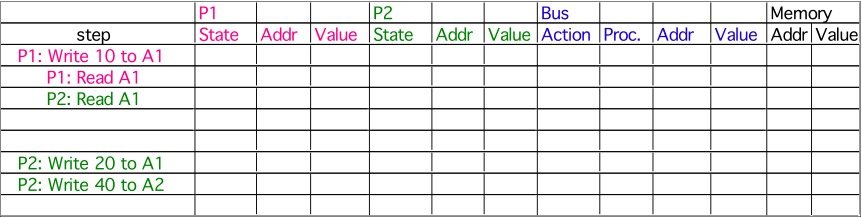 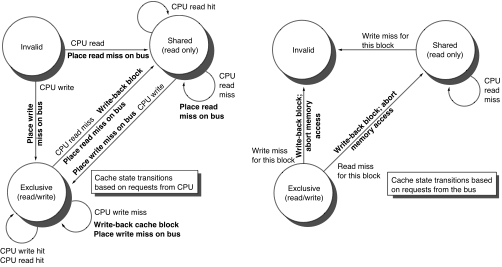 Assumes memory blocks A1 and A2 map to same cache block, initial cache state is invalid
26
Example
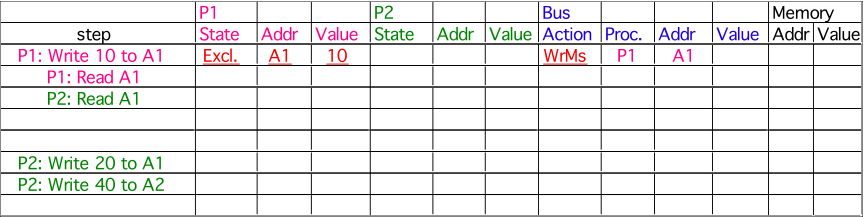 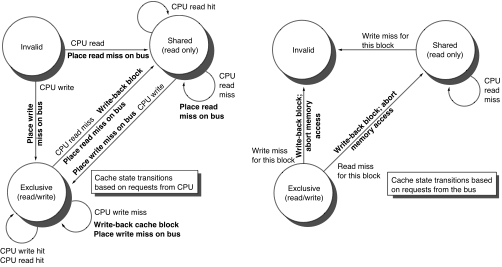 Assumes memory blocks A1 and A2 map to same cache block
27
Example
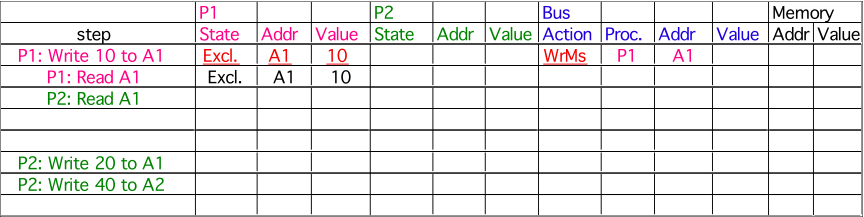 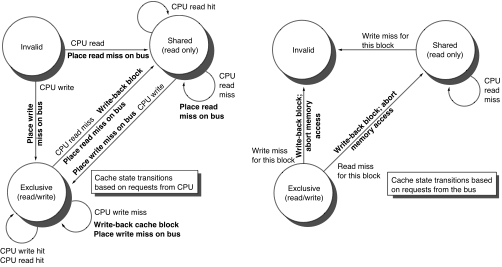 Assumes memory blocks A1 and A2 map to same cache block
28
Example
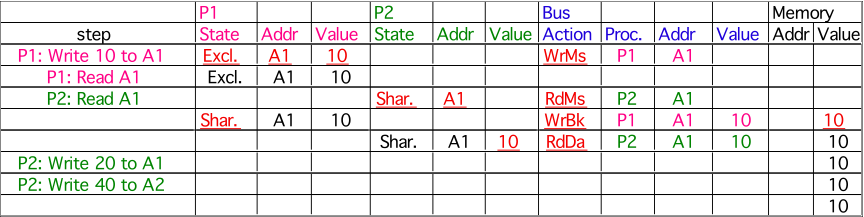 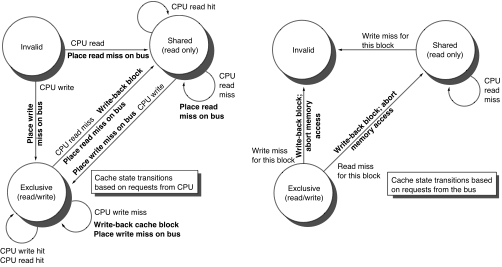 Assumes memory blocks A1 and A2 map to same cache block
29
Example
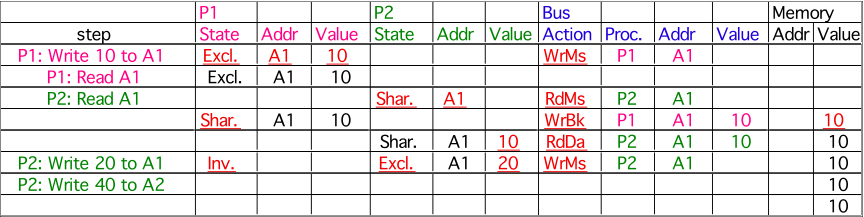 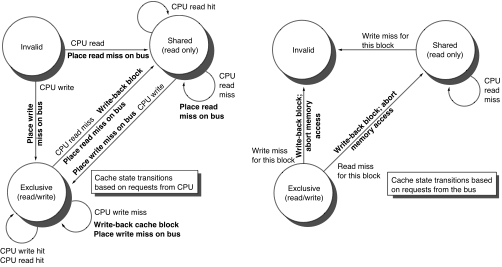 Assumes memory blocks A1 and A2 map to same cache block
30
Example
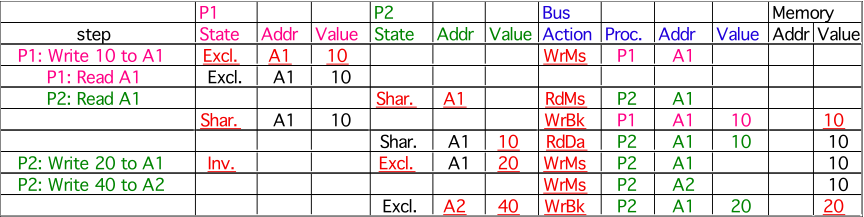 A1
A1
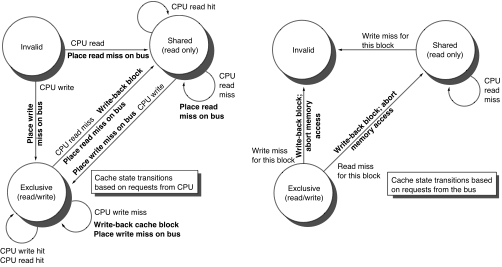 Assumes memory blocks A1 and A2 map to same cache block
[Speaker Notes: Why write miss first?
Because in general, only write a piece of block, may need to read it first so that can have a full vblock; therefore, need to get 
Write back is low priority event.]
31
Distributed Directory Multiprocessors
Directory per cache that tracks state of every block in every cache
Which caches have a block, dirty vs. clean, ...
Info per memory block vs. per cache block?
In memory => simpler protocol (centralized/one location)
In memory => directory is f(memory size) vs. f(cache size)
To prevent directory from being a bottleneck
distribute directory entries with memory
each tracks of which processor has their blocks
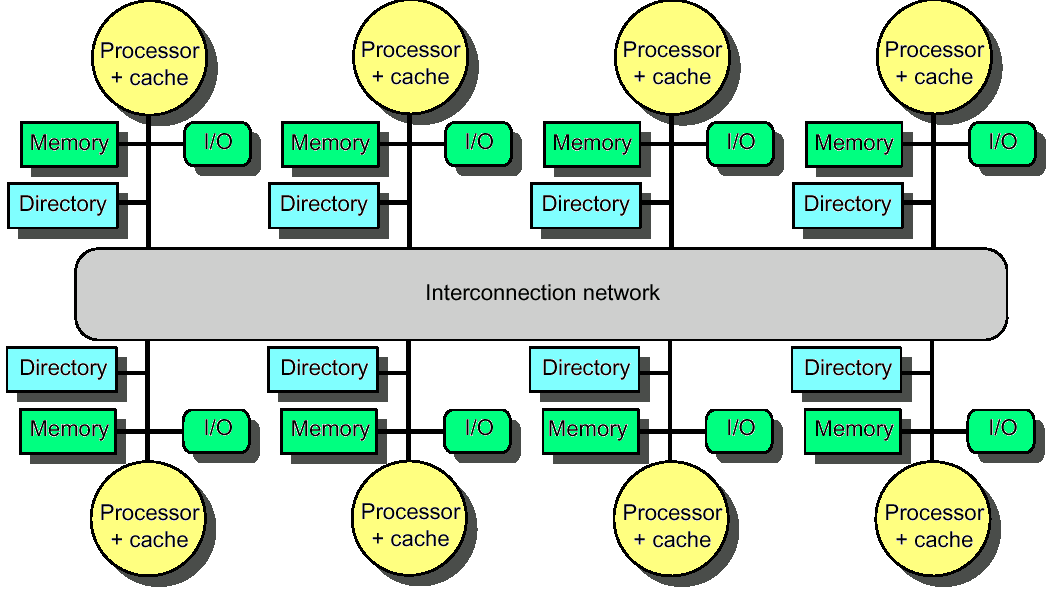 32
Directory Protocol
Similar to Snoopy Protocol: Three states
Shared: Multiple processors have the block cached and the contents of the block in memory (as well as all caches) is up-to-date 
Uncached No processor has a copy of the block (not valid in any cache)
Exclusive: Only one processor (owner) has the block cached and the contents of the block in memory is out-to-date (the block is dirty)
In addition to cache state, must track which processors have data when in the shared state 
usually bit vector, 1 if processor has copy
33
Directory Protocol
Keep it simple(r):
Writes to non-exclusive data => write miss
Processor blocks until access completes
Assume messages received and acted upon in order sent
Terms: typically 3 processors involved
Local node where a request originates
Home node where the memory location of an address resides
Remote node has a copy of a cache block, whether exclusive or shared
No bus and do not want to broadcast:
interconnect no longer single arbitration point
all messages have explicit responses
34
Example Directory Protocol
Message sent to directory causes two actions:
Update the directory
More messages to satisfy request
We assume operations atomic, but they are not; reality is much harder; must avoid deadlock when run out of buffers in network
Directory Protocol Messages
35
36
Cache Controller State Machine
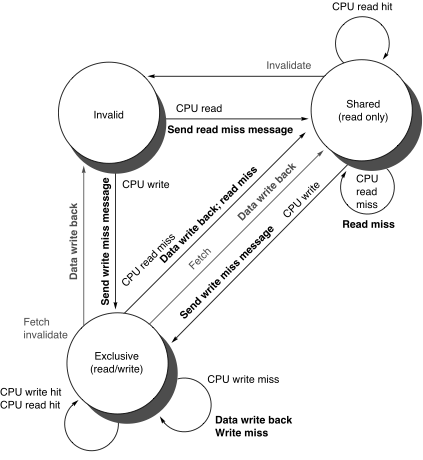 States identical to snoopy case
Transactions very similar.
Miss messages to home directory
Explicit invalidate & data fetch requests
State machine for CPU requests for each memory block
37
Directory Controller State Machine
Same states and structure as the transition diagram for an individual cache
Actions: 
update of directory state 
send messages to satisfy requests 
Tracks all copies of each memory block 
Sharers set implementation can use a bit vector of a size of # processors for each block
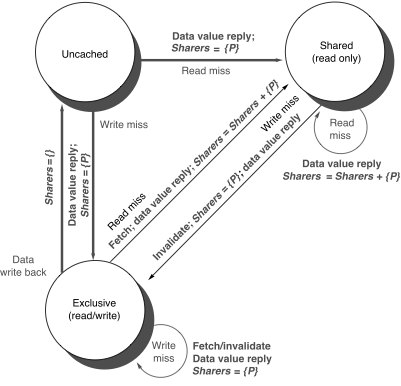 State machine
for Directory requests for each 
memory block
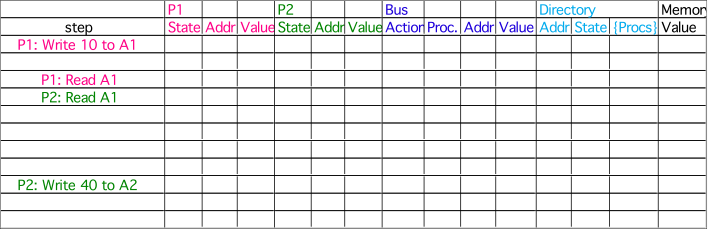 P2: Write 20 to A1
38
Example
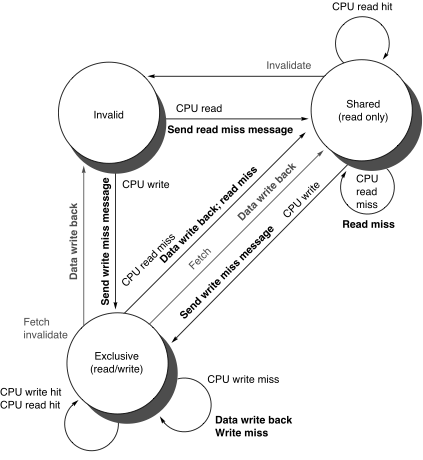 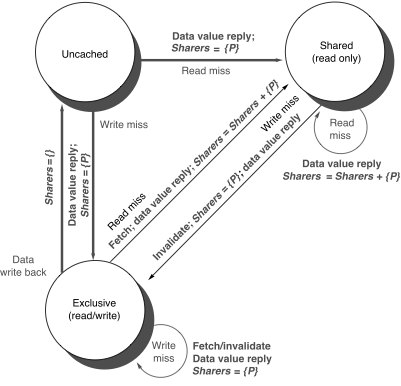 Assumes memory blocks A1 and A2 map to same cache block
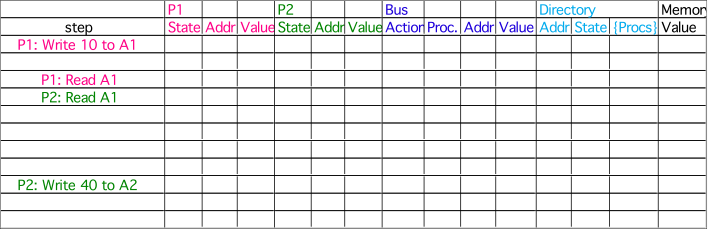 P2: Write 20 to A1
39
Example
WrMs
P1
A1
A1
Ex
{P1}
Excl.
A1
10
DaRp
P1
A1
0
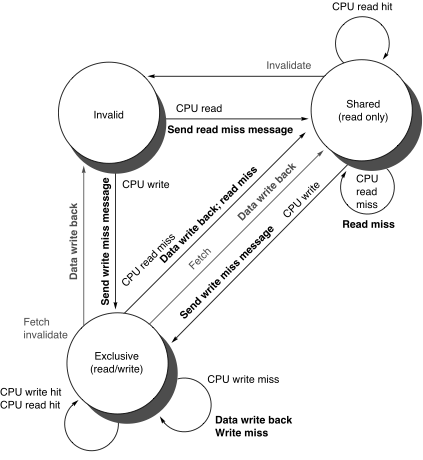 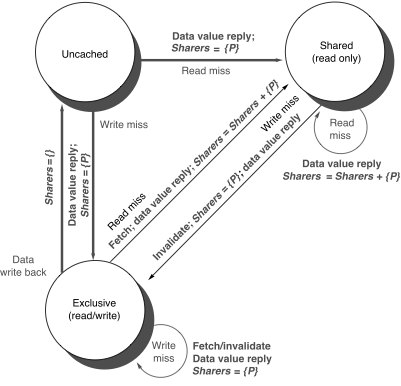 Assumes memory blocks A1 and A2 map to same cache block
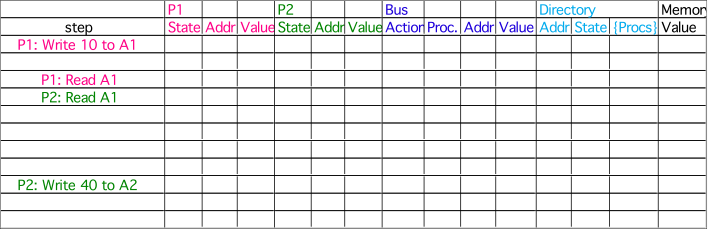 P2: Write 20 to A1
40
Example
WrMs
P1
A1
A1
Ex
{P1}
Excl.
A1
10
DaRp
P1
A1
0
Excl.
A1
10
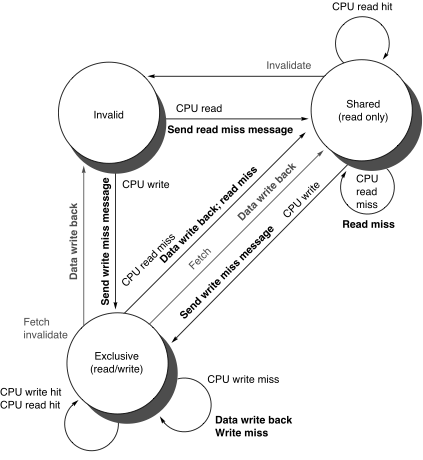 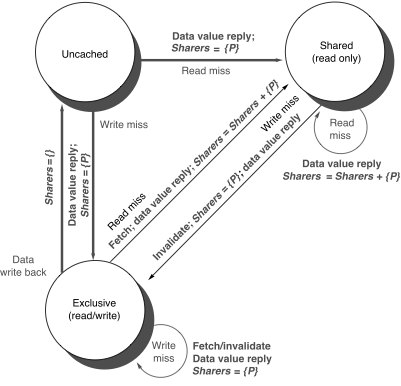 Assumes memory blocks A1 and A2 map to same cache block
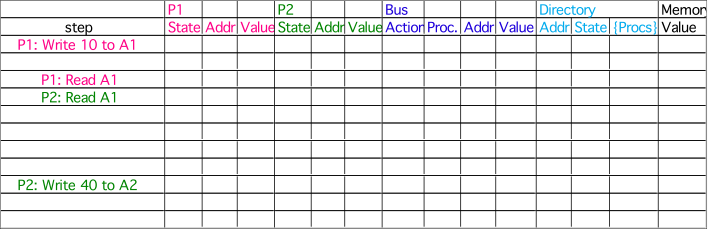 P2: Write 20 to A1
41
Example
WrMs
P1
A1
A1
Ex
{P1}
Excl.
A1
10
DaRp
P1
A1
0
Excl.
A1
10
Shar.
A1
RdMs
P2
A1
Ftch
P1
Shar.
A1
10
A1
10
10
A1
Shar.
A1
10
DaRp
P2
A1
10
A1
Shar.
{P1,P2}
10
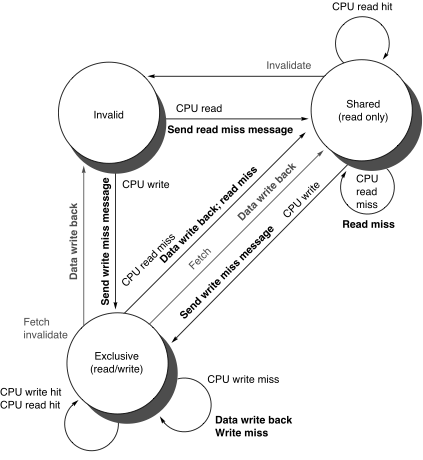 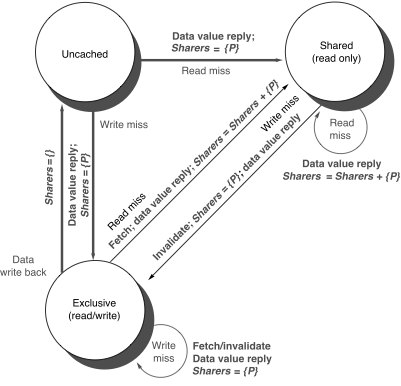 Write Back
Assumes memory blocks A1 and A2 map to same cache block
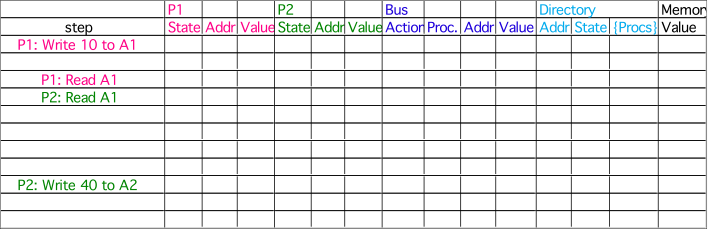 P2: Write 20 to A1
42
Example
Excl.
A1
10
DaRp
P1
A1
0
Excl.
A1
10
Shar.
A1
RdMs
P2
A1
Ftch
P1
Shar.
A1
10
A1
10
10
A1
Shar.
A1
10
DaRp
P2
A1
10
A1
Shar.
{P1,P2}
10
Excl.
A1
20
WrMs
P2
A1
10
Inv.
Inval.
P1
A1
A1
Excl.
{P2}
10
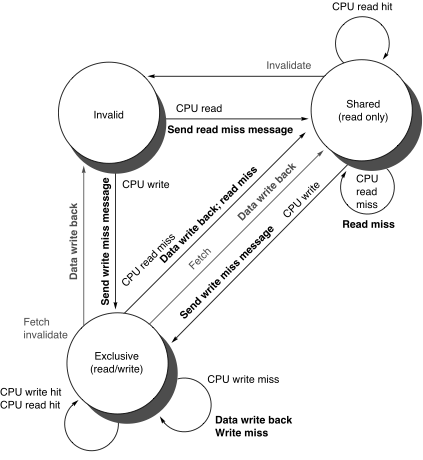 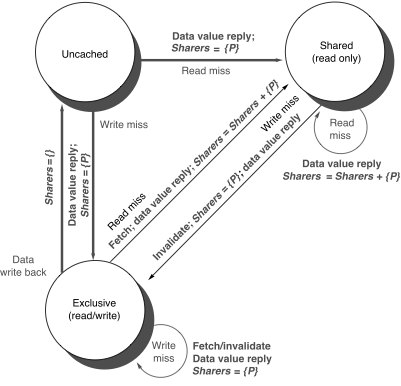 Assumes memory blocks A1 and A2 map to same cache block
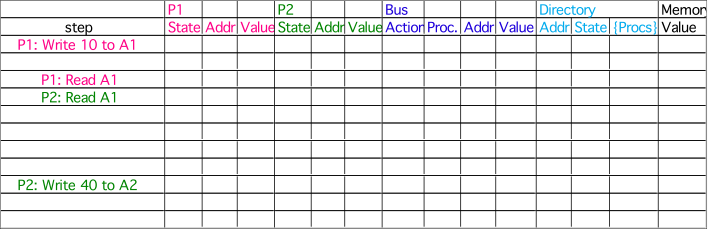 P2: Write 20 to A1
43
Example
WrMs
P1
A1
A1
Ex
{P1}
Excl.
A1
10
DaRp
P1
A1
0
Excl.
A1
10
Shar.
A1
RdMs
P2
A1
Ftch
P1
Shar.
A1
10
A1
10
10
A1
Shar.
A1
10
DaRp
P2
A1
10
A1
Shar.
{P1,P2}
10
Excl.
A1
20
WrMs
P2
A1
10
Inv.
Inval.
P1
A1
A1
Excl.
{P2}
10
WrMs
A2
Excl.
{P2}
P2
A2
0
WrBk
P2
A1
20
A1
Unca.
{}
20
Excl.
A2
40
DaRp
P2
A2
0
A2
{P2}
Excl.
0
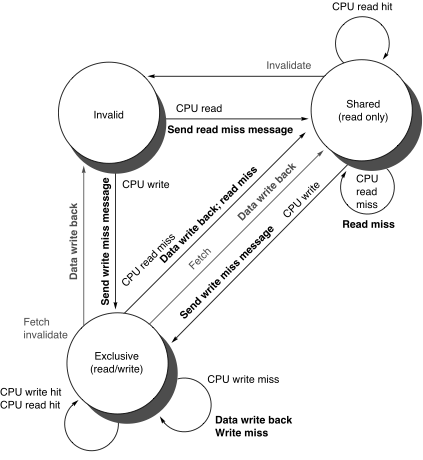 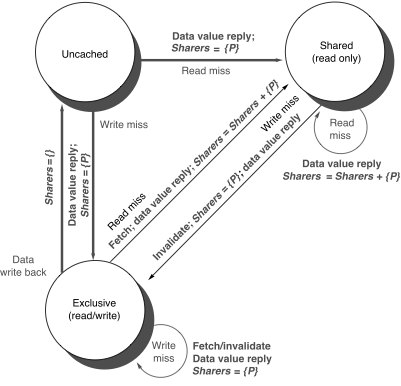 Assumes memory blocks A1 and A2 map to same cache block
44
Interconnection Networks
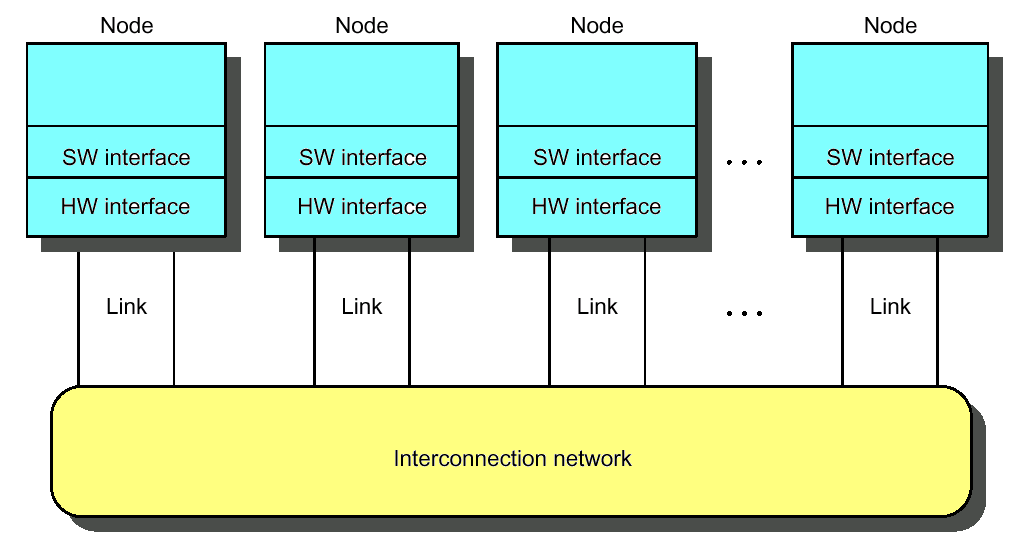 Massively processor networks (MPP)
Thousands of nodes
Short distance (<~25m)
Traffic among nodes
Local area network (LAN)
Hundreds of computers
A few kilometers
Many-to-one (clients-server)
Wide area network (WAN)
Thousands of computers
Thousands of kilometers
45
ABCs of Networks
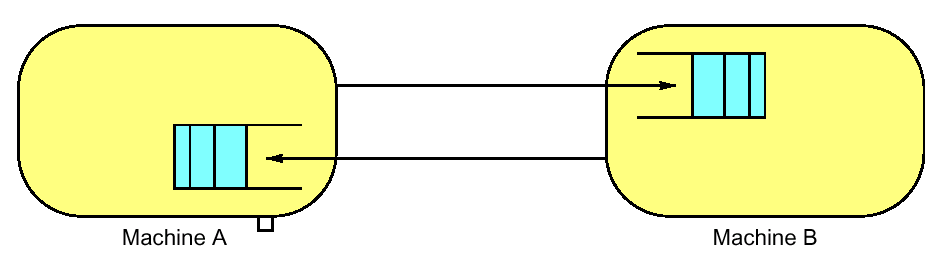 Rules for communication are called the “protocol”, message header and data called a "packet"
What if more than 2 computers want to communicate?
Need computer “address field” (destination) in packet
What if packet is garbled in transit?
Add “error detection field” in packet (e.g., CRC)
What if packet is lost?
Time-out, retransmit; ACK & NACK
What if multiple processes/machine?
Queue per process to provide protection
Sender
Overhead
Transmission time
(size ÷ bandwidth)
46
Performance Metrics
Sender
(processor
busy)
Time of
Flight
Time of
Flight
Transmission time
(size ÷ bandwidth)
Receiver
Overhead
Receiver
(processor
busy)
Transport Latency
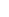 Total Latency
Bandwidth: maximum rate of propagating information
Time of flight: time for 1st bit to reach destination
Overhead: software & hardware time for encoding/decoding, interrupt handling, etc.
[Speaker Notes: Easy to get these things confused! Colors should help

Min (link BW, bisection BW)

Assumes no congestion

Receiver usually longer
Better to send then receive

Store Like send
Read like Receive]
I/O
I/O
Controller
Controller
47
Network Interface Issues
Where to connect network to computer?
Cache consistency to avoid flushes 
memory bus
Low latency and high bandwidth 
memory bus
Standard interface card?
I/O bus
Typically, MPP uses memory bus; while LAN, WAN connect through I/O bus
CPU
Network
Network
$
L2 $
Memory 
Bus
I/O bus
Memory
Bus Adaptor
Ideal: high bandwidth, low latency, standard interface
48
Taxonomy of Parallel Architecture
Flynn Categories
SISD (Single Instruction Single Data)
MIMD (Multiple Instruction Multiple Data)
MISD (Multiple Instruction Single Data)
SIMD (Single Instruction Multiple Data)
49
SISD
Uniprocessor
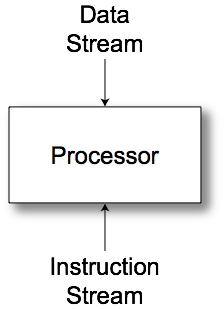 50
MIMD
Multiple communicating processes
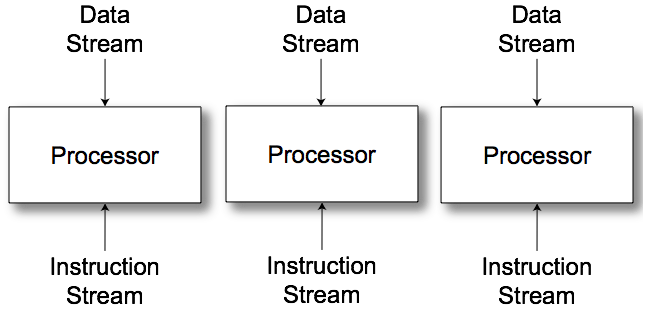 51
MISD
No commercial examples
Different operations to a single data set
Find primes
Crack passwords
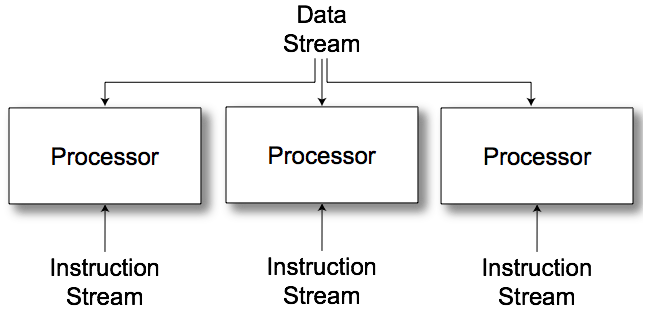 52
SIMD
Vector/Array computers
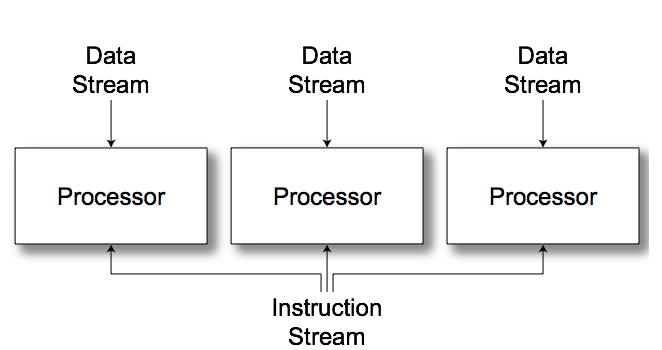 53
SIMD Arrays
Performance keys
Utilization
Communication
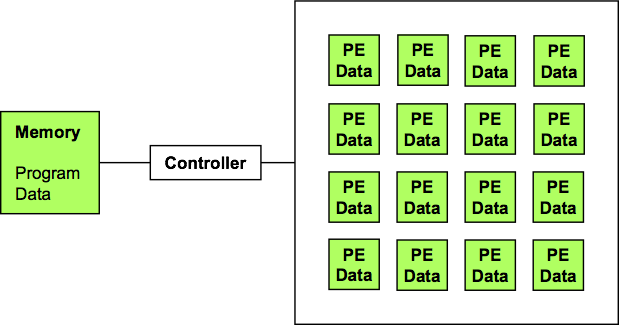 54
Data Parallel Model
Operations performed in parallel on each element of a large regular data structure, such as an array
One Control Processor broadcast to many processing elements (PE) with condition flag per PE so that can skip
For distributed memory architecture data is distributed among memories
Data parallel model requires fast global synchronization
Data parallel programming languages lay out data to processor
Vector processors have similar ISAs, but no data placement restriction